Mathematik 9 Abels
Was ist eine lineare Gleichung 
mit 2 Variablen?
Lineare Gleichungen mit zwei Variablen
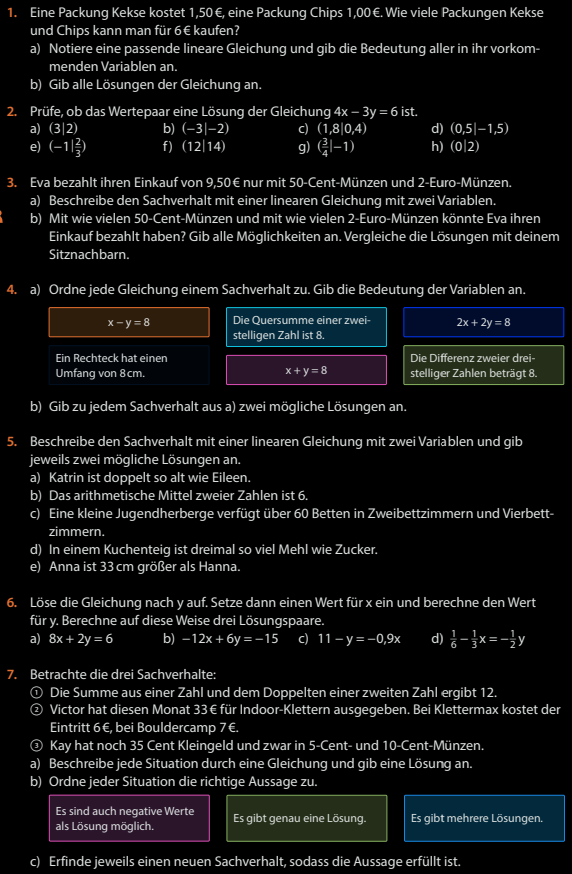 Fun9
Fun9
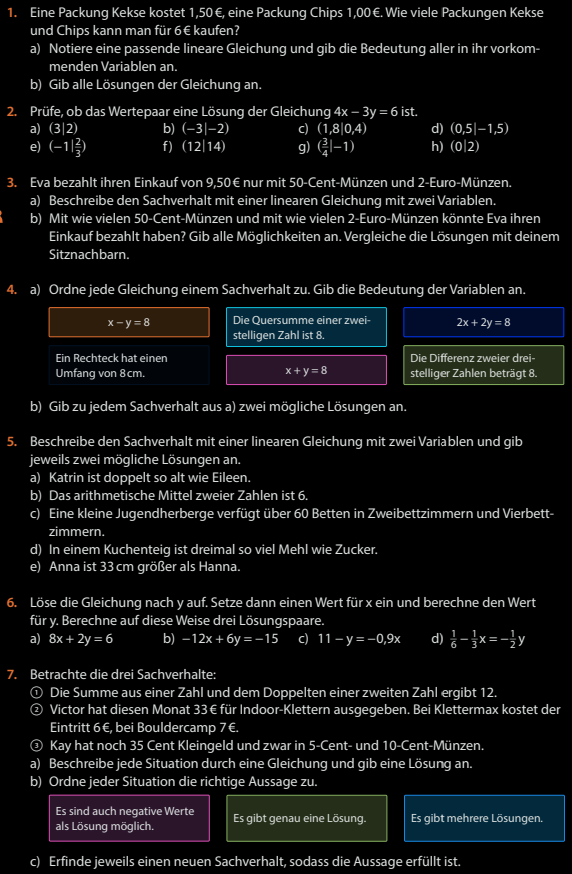